Аналіз 
результатів опитування здобувачів щодо вибіркових навчальних дисциплін 
на 2022/2023 н.р.

Спеціальності
025 Музичне мистецтво 
026 Сценічне мистецтво
Термін проведення опитування: лютий, 2023
В опитуванні взяли участь здобувачі:
025 Музичне мистецтво
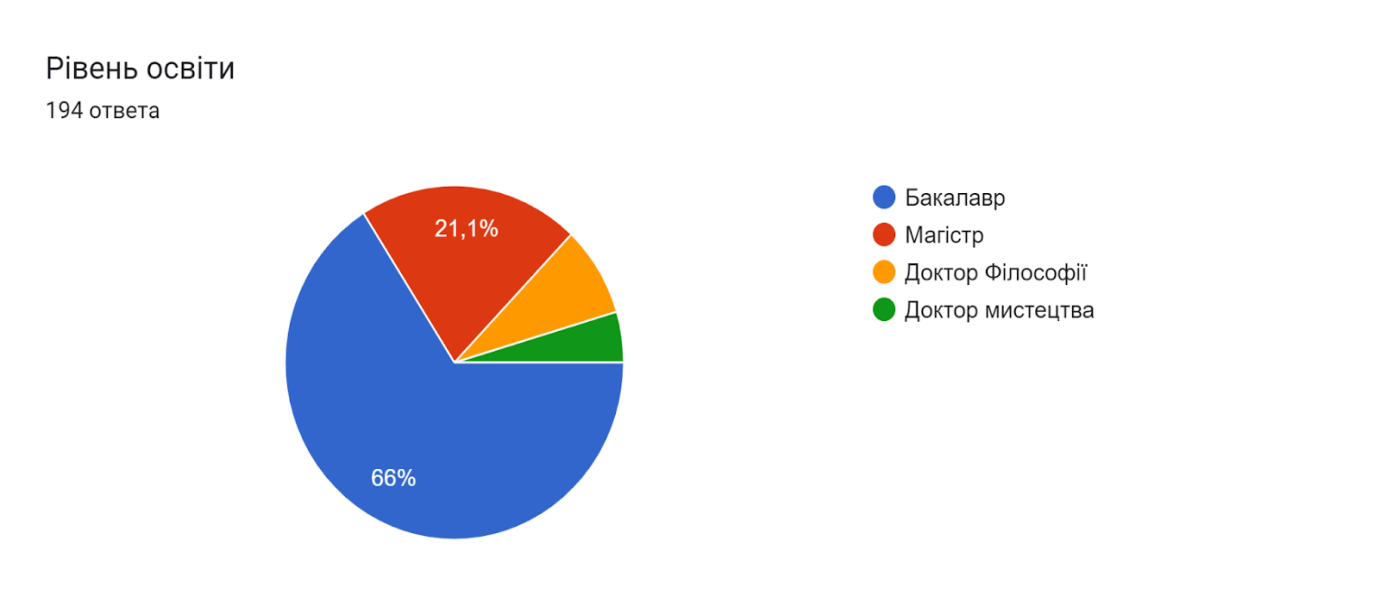 026 Сценічне мистецтво
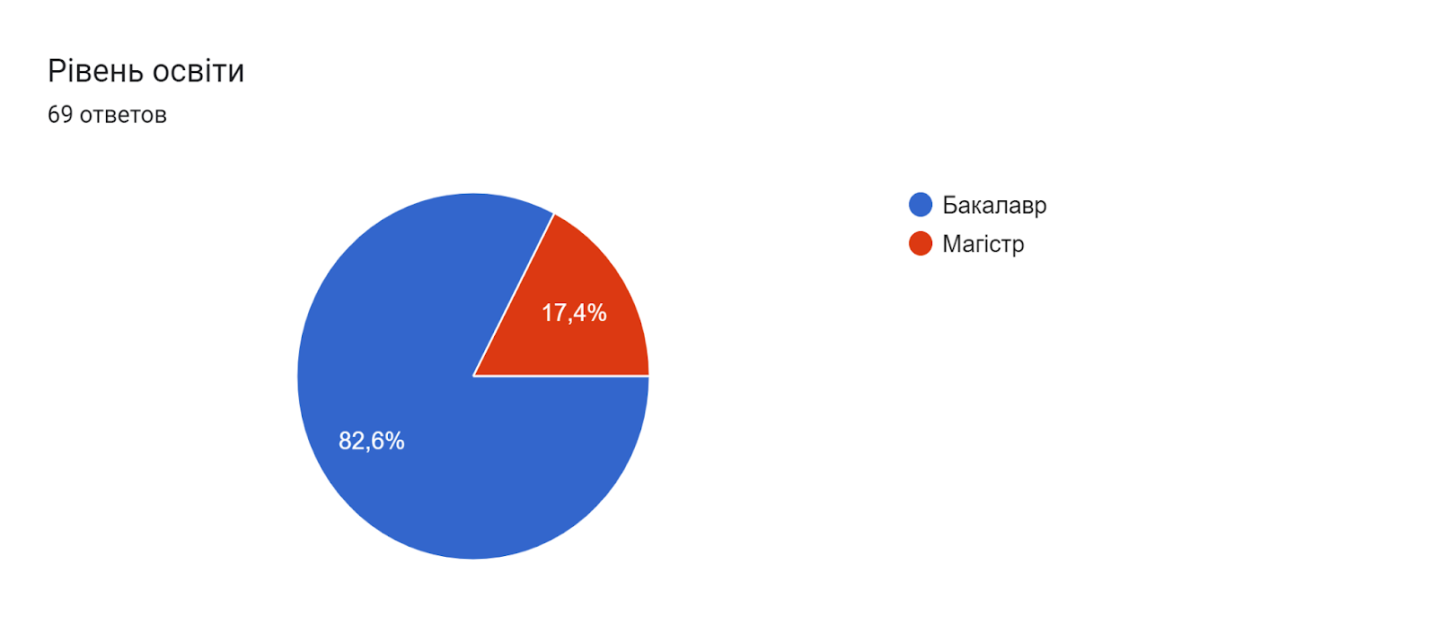 Рейтинг вибіркових дисциплін, обраних здобувачами спеціальностей 025 Музичне мистецтво, 
026 Сценічне мистецтво спільно
 2022/2023 н.р.
Рейтинг вибіркових дисциплін, обраних здобувачами спеціальності 025 Музичне мистецтво 2022/2023 н.р. (частина 1)
Рейтинг вибіркових дисциплін обраних здобувачами спеціальності 025 Музичне мистецтво 2022/2023 н.р. (частина 2)
Рейтинг вибіркових дисциплін, обраних здобувачами спеціальності 025 Музичне мистецтво 2022/2023 н.р. (частина 3)
025 Музичне мистецтво
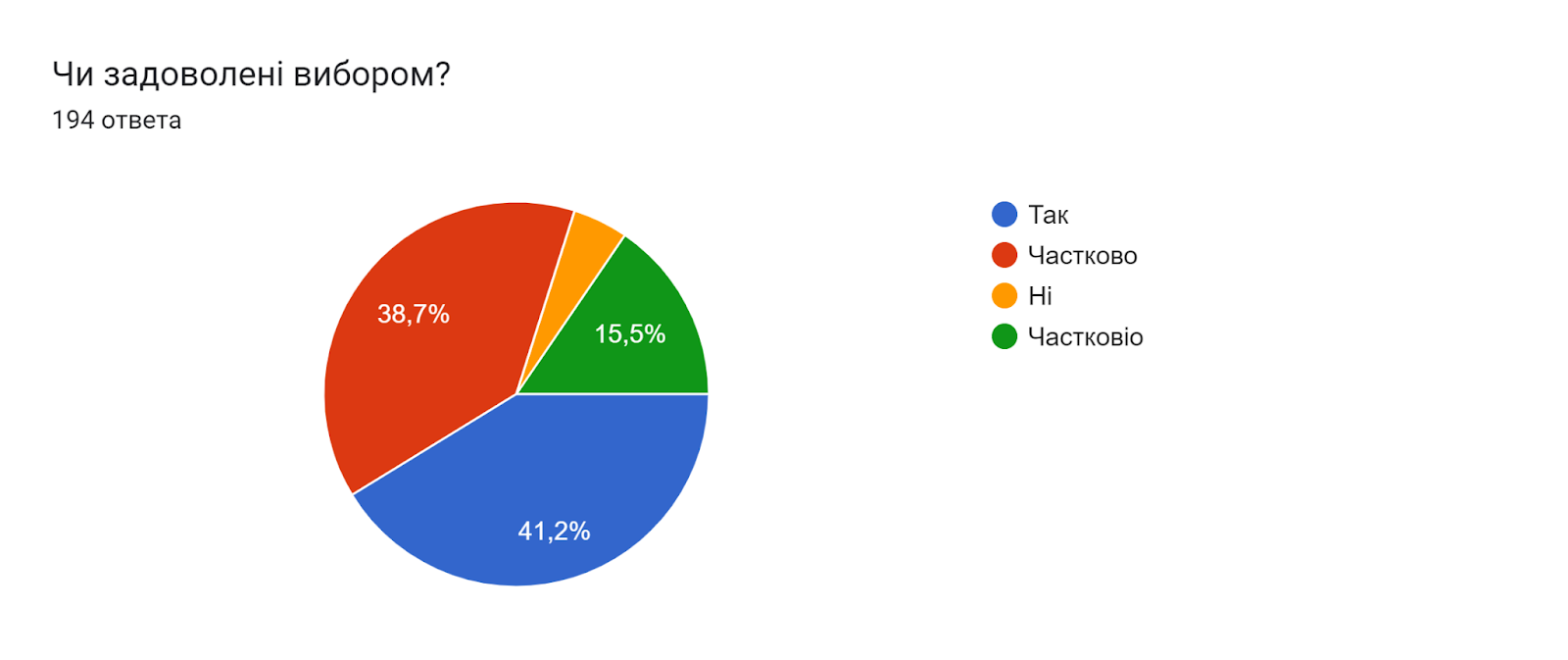 Рейтинг вибіркових дисциплін за результатами опитування здобувачів спеціальності 026 Сценічне мистецтво
2022/2023 н.р.
Рейтинг вибіркових дисциплін за результатами опитування здобувачів спеціальності 026 Сценічне мистецтво 2022/2023 н.р.(продовження)
026 Сценічне мистецтво
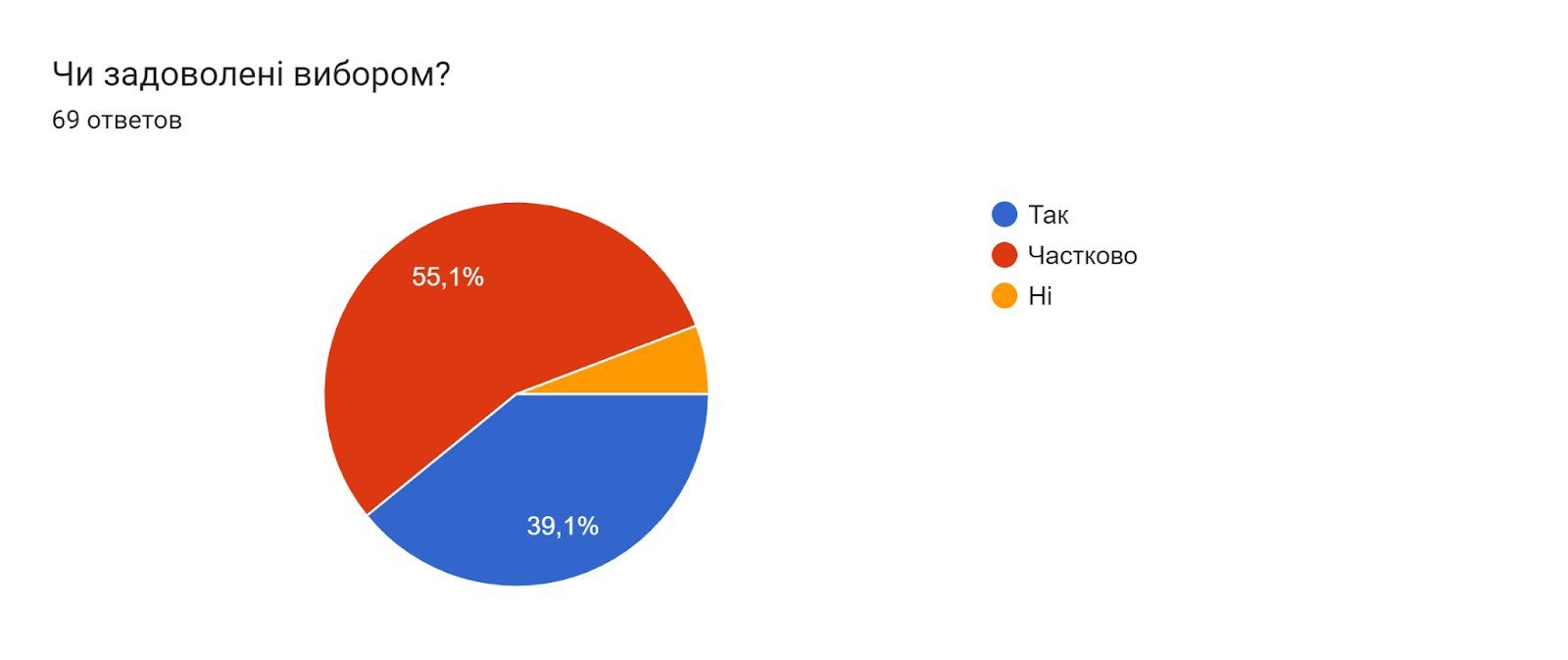 025 Музичне мистецтво
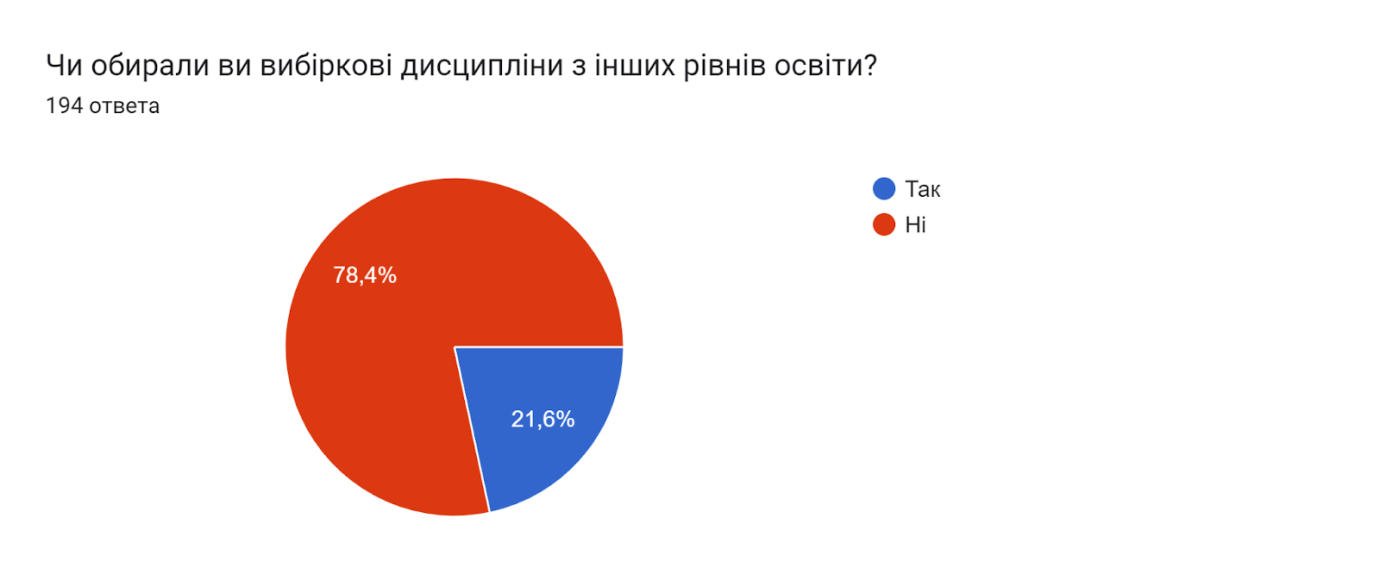 026 Сценічне мистецтво
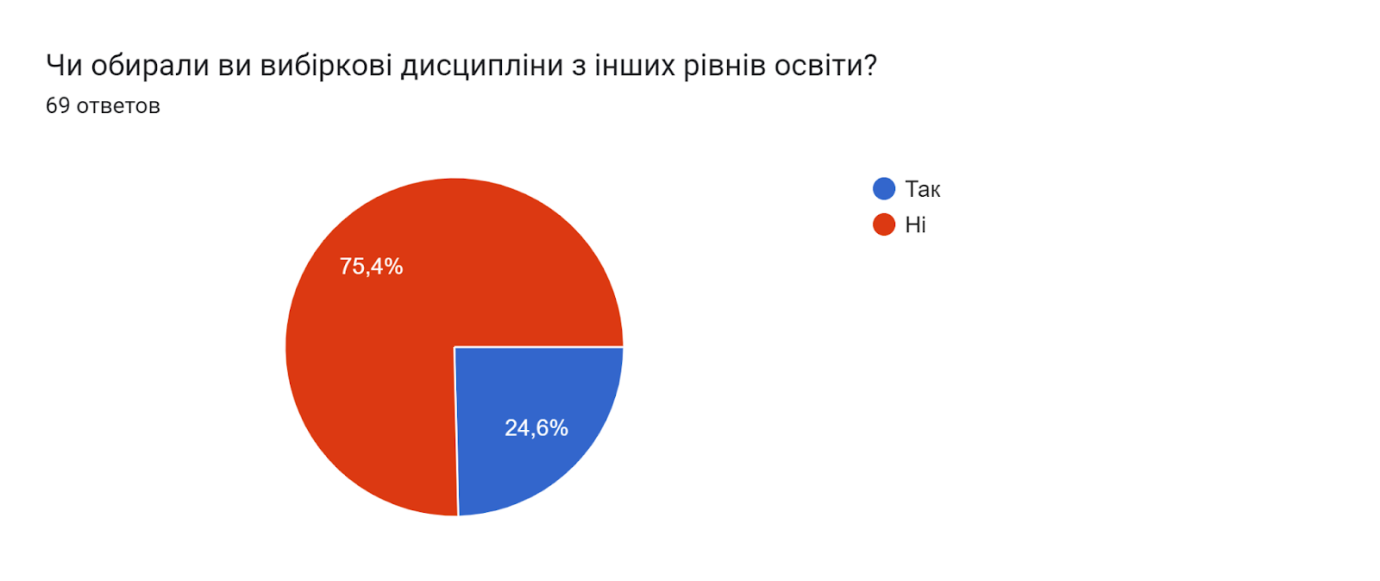 025 Музичне мистецтво
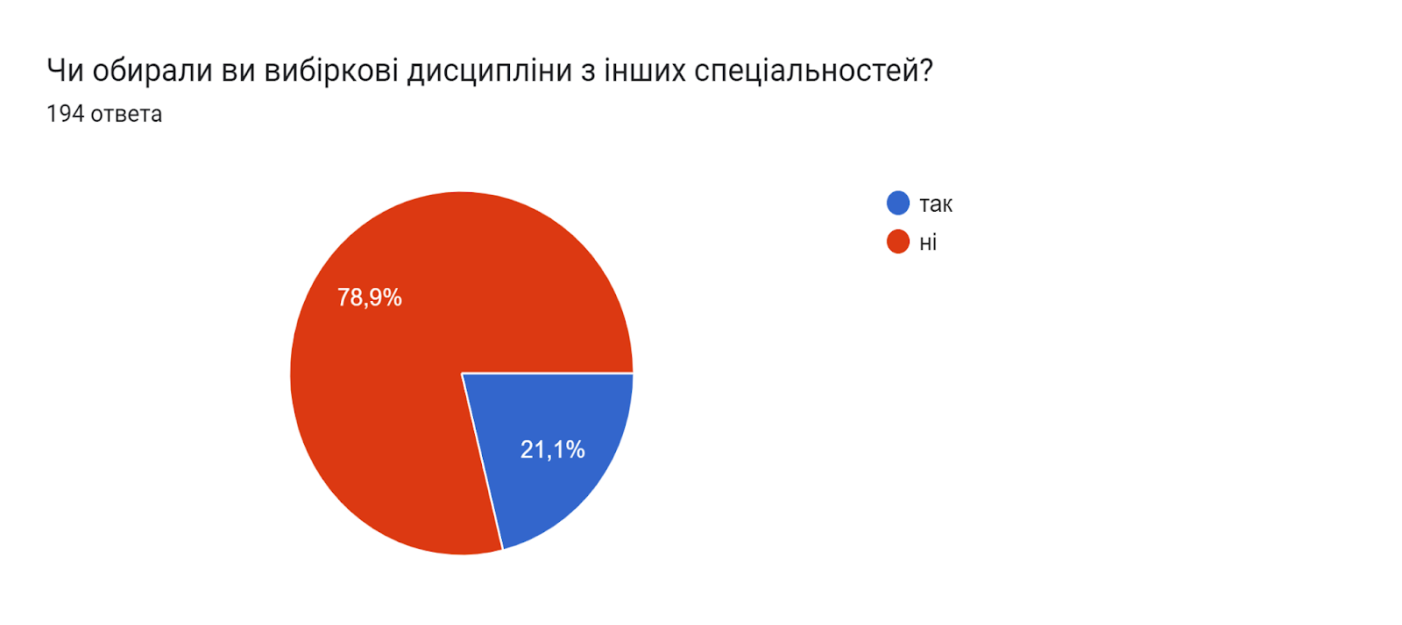 026 Сценічне мистецтво
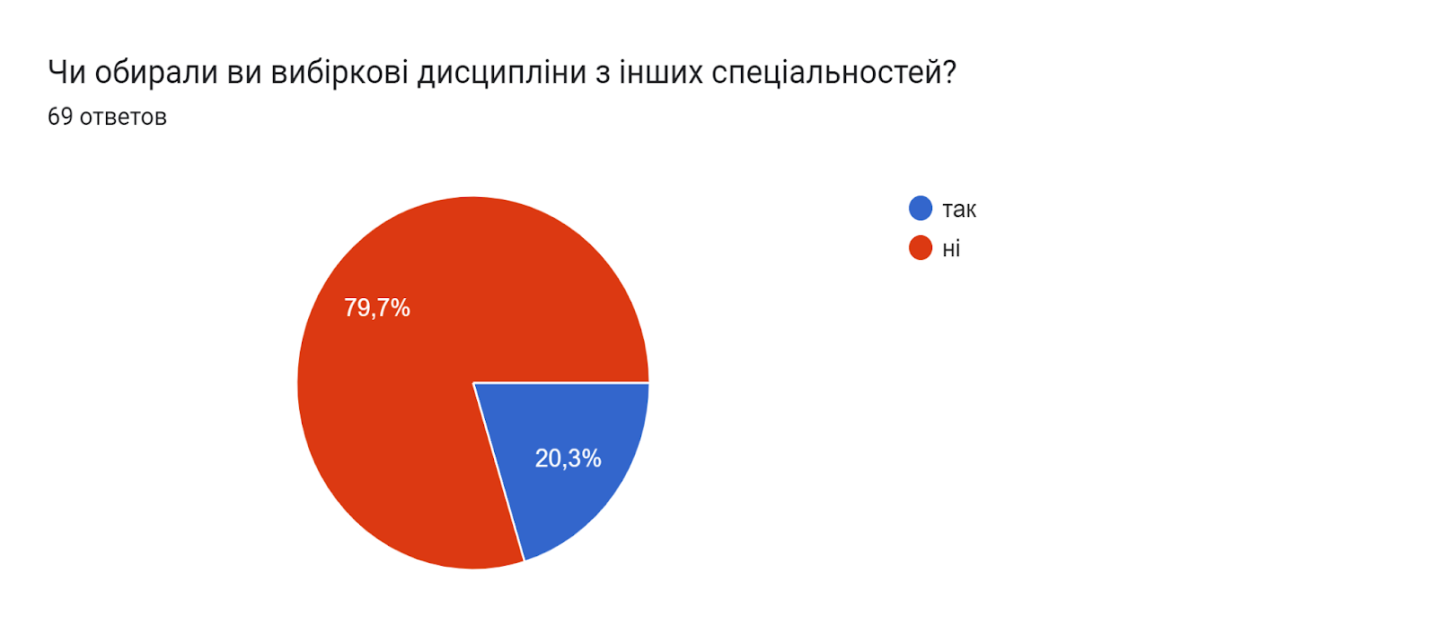 «Якщо ви обирали вибіркові дисципліни з інших рівнів/спеціальностей, які саме?»
025 Музичне мистецтво
Академічний / естрадний спів
Ансамбль сучасної музики 
Джазова імпровізація
Етика 
Інклюзивна освіта
Іноземна мова за професійним спрямуванням
Інструментознавство
Інтермедіальні студії в сучасній музикології
Історія контрапункту
Історія українських автентичних інструментів
Історія музичного театру: опера – оперета - мюзикл
Композиція 
Місто Харків: на пограниччі ідей, ідеологій, культур та соціальних експериментів, XVIII-XXIст.
Мистецтво публічного виступу
«Якщо ви обирали вибіркові дисципліни з інших рівнів/спеціальностей, які саме?» (продовження)
025 Музичне мистецтво
Музична психологія 
Музична ритміка
Музично-просвітницька майстерність
Практикум з церковного співу
Онтологія музичної творчості 
Оперознавство
Оркестрове диригування
Основи композиції
Перформенс
Практикум з композиції
Психологія та практика сценічного виступу
Хор
English music of the New Renaissance era 
The new ways of XX -XXI century music theater
«Якщо ви обирали вибіркові дисципліни з інших рівнів/спеціальностей, які саме?»
026 Сценічне мистецтво
Астрономія
Ексцентрика
Історія музичного театру
Методика викладання сценічної мови
Мультимедійні технології
Основні тенденції розвитку сучасного українського театру
Пантоміма
Підприємництво
Проектна діяльність у театральному мистецтві
Робота актора з мікрофоном